GPU monitoring on LUMI-G with ROCm-smi
Magnar Bjørgve, UiT/NRIS/NAIC
ROCm-SMI on LUMI-G
ROCm System Management Interface (ROCm SMI) 

Tool for users to monitor GPU applications

Similar to nvidia-smi

ROCm-SMI enables real-time monitoring of both GPU computational loads and memory utilization

ROCm-SMI can be used to determine the toplogy of GPU interconnects within the system
A sample on Toplogy
What are we running on and how is it connected? 
We can use ROCm-SMI to figure it out.
NUMA (Non-Unifrom Memory access Nodes)
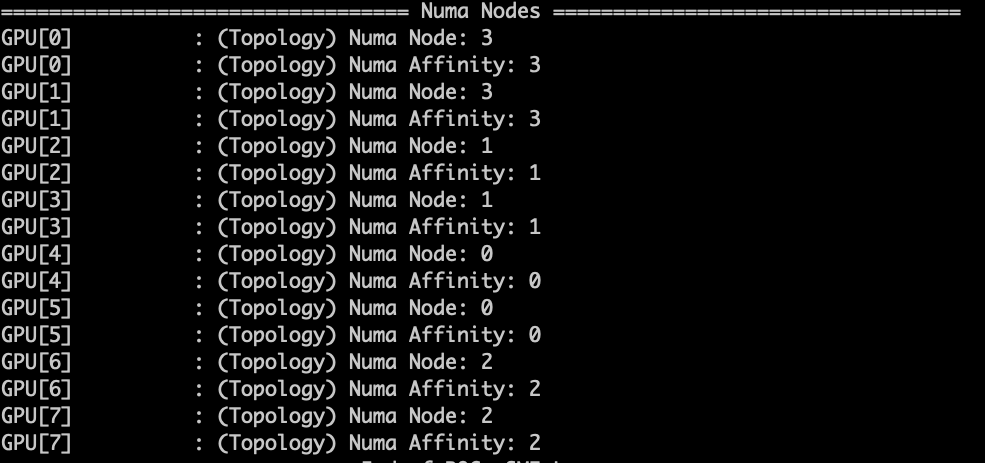 NUMA Nodes represent the “closeness” of memory to GPUs
Each GPU is associated with a specific NUMA Node
Optimizing for NUMA Node affinity can reduce memory latency
Link types between GPUs (XGMI Interconnects)
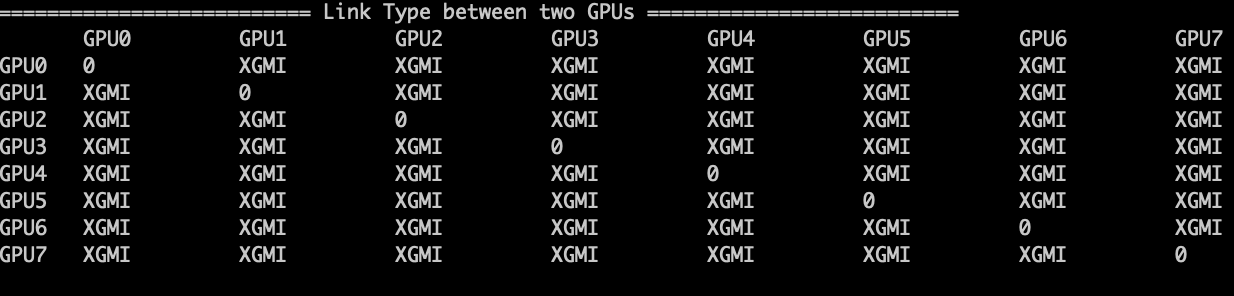 XGMI: High-speed links for GPU peer communication
On an Nvidia system you would probably see NV4
Hops between GPUs (Direct Connectivity Topology)
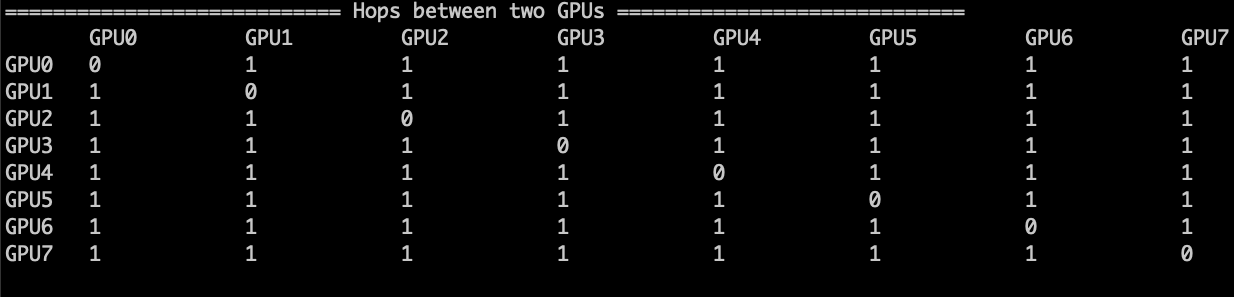 One hop between GPU pair (0-7) illustrates a fully connected setup
Direct GPU links reduce data travel time and latency
Ensures minimal communication overhead for better throughput
GPU usage
Questions to ask ourselves:
Am I running on a GPU? 
Am I using my resources well?
We notice we get a 10x speed up if we go from 1 to 10 GPUs
Looking at ROCm-SMI data we see we use less than 10% of each GPU
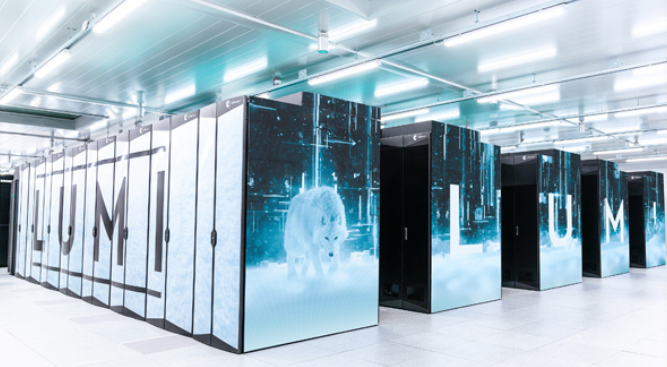 GPU usage
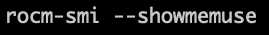 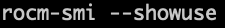 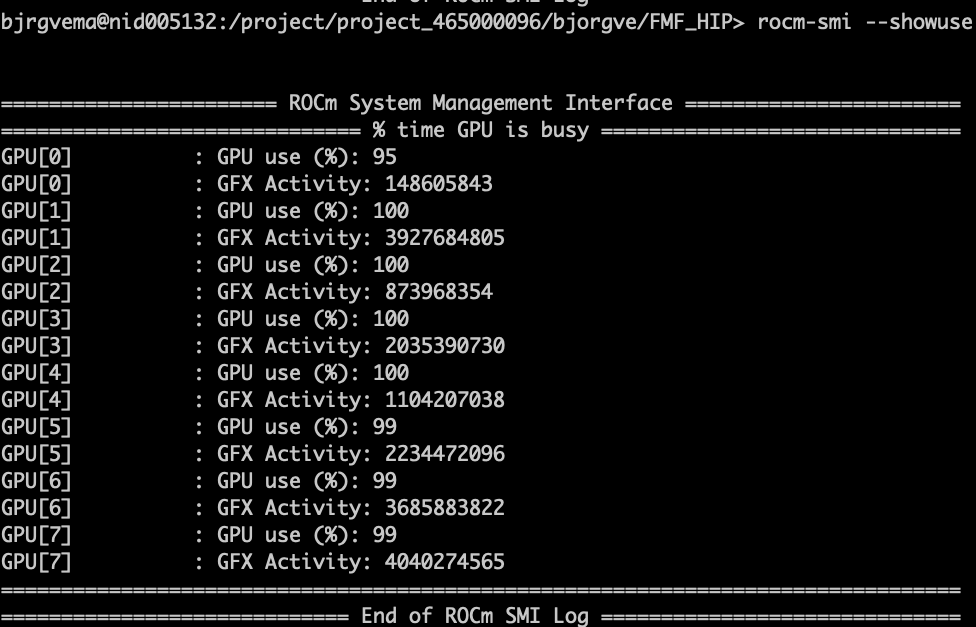 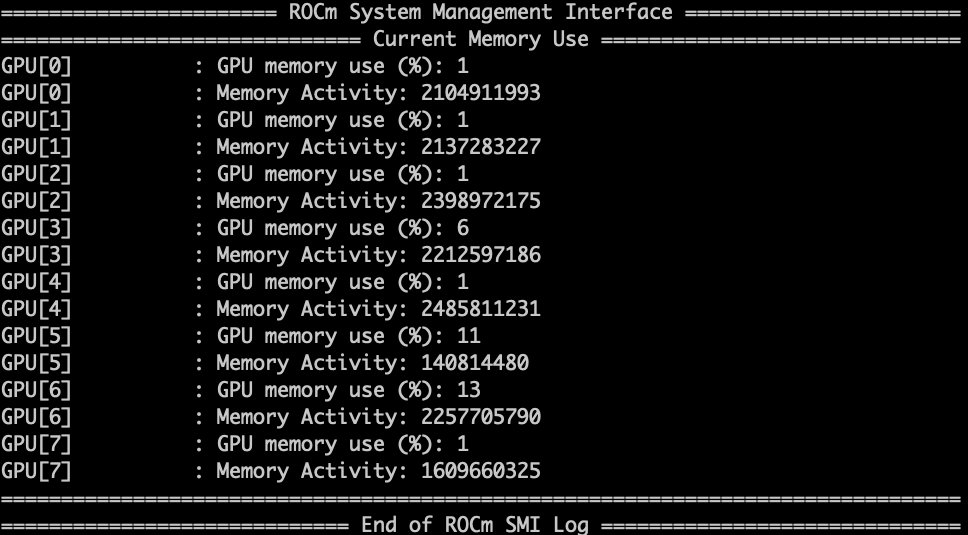 GPU usage
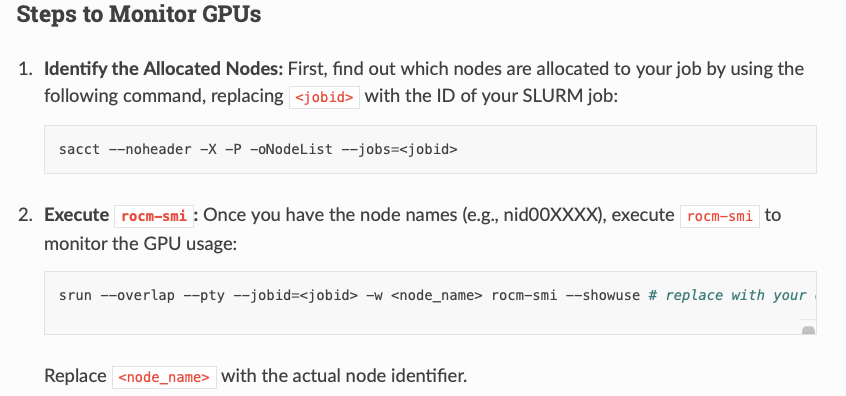 GPU sampling in a job script
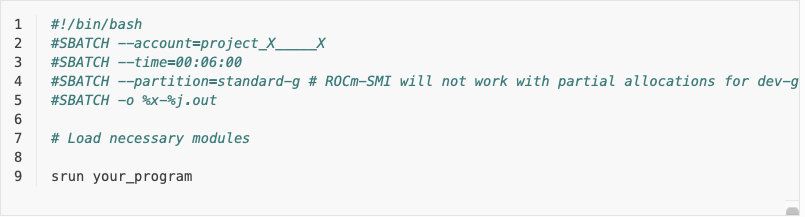 GPU sampling in a job script
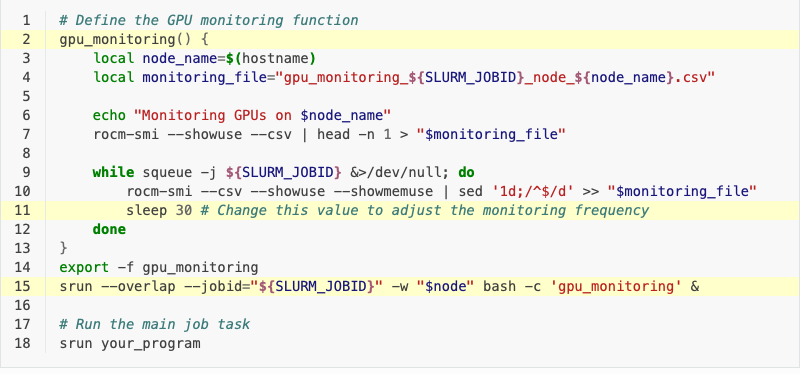 For more info and how to sample on multiple-nodes check the QR code
More in our documetation:
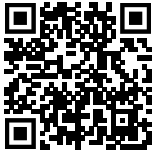 Jax on LUMI-G
Magnar Bjørgve, UiT/NRIS/NAIC
What is Jax? 

"JAX is NumPy on the CPU, GPU, and TPU, with great automatic differentiation for high-performance machine learning research.”
Source: Jax Documentation

It is well suited for building AI models from scratch
Jax documentation
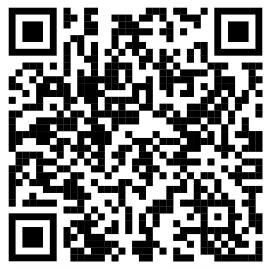 Is Jax fast?
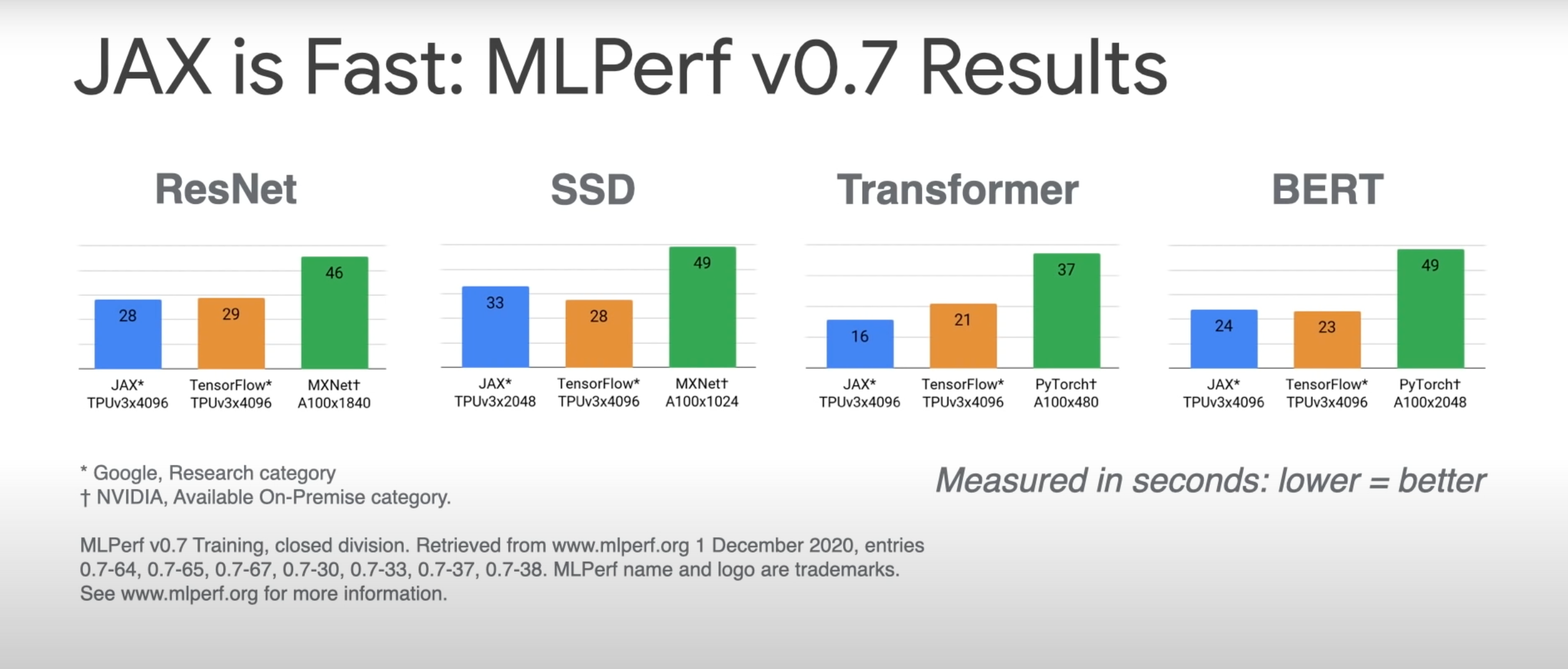 Source: “Intro to JAX: Accelerating Machine Learning research”
URL: https://www.youtube.com/watch?v=WdTeDXsOSj4
Accessed: 11.01.24
On todays agenda
Installing Jax on LUMI-G

Highlight key-features of Jax (with code examples)
Numpy like
Automatic differensiation
Vectorization 
Just in time compilation
Parallelization across multiple GPUs on a single node
Parallelization across multiple GPUs on multiple nodes

Live demo
Installation on LUMI-G
Locate container with Jax that can be installed to your user/project with EasyBuild:
Suitable images can be found here:
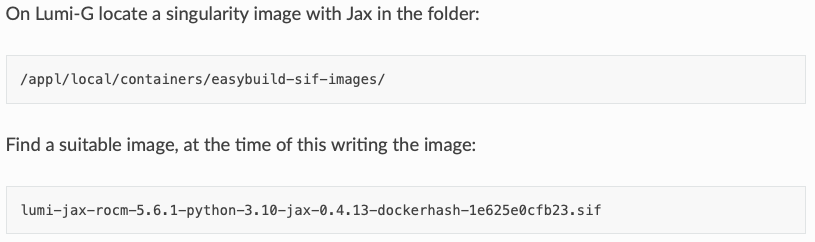 Installation on LUMI-G
Create an easybuild config file: 




Install:
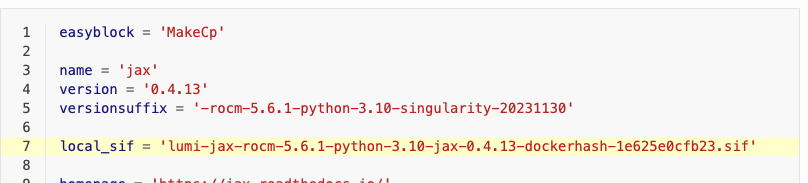 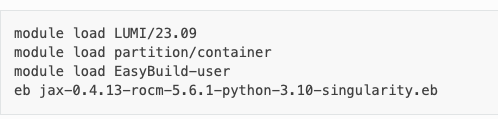 Adding more packages
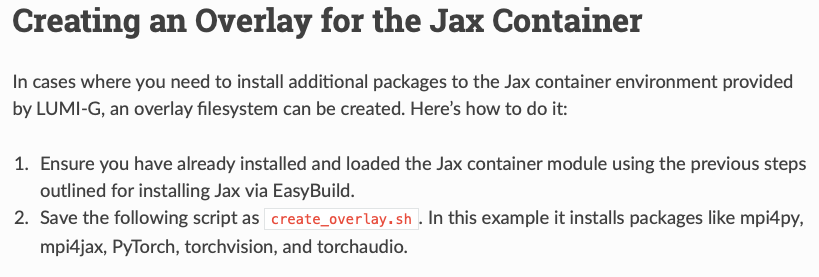 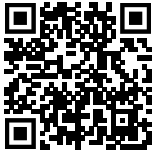 More on Jax
Lightweight NumPy-like API for array-based computing

Composable function transformations
Automatic differensiation
Just in time compilation (JiT)
Vectorization
Parallelization 

We can execute it on CPU, TPU or GPU without chaning the code
The code examples I’ll show are available here:
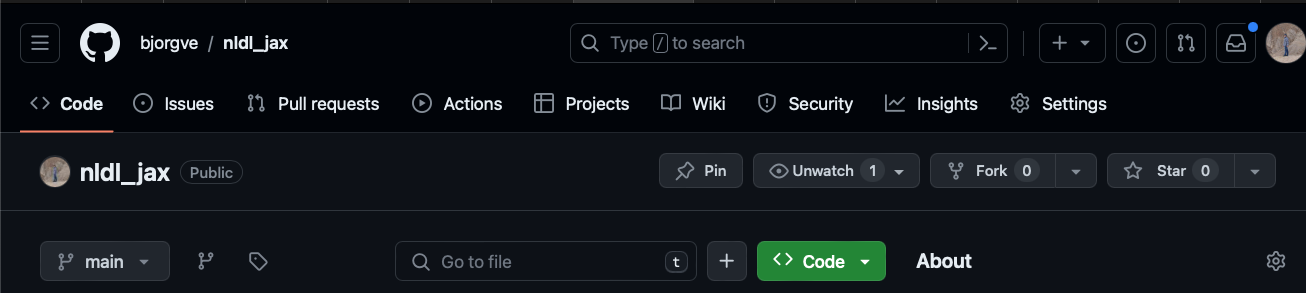 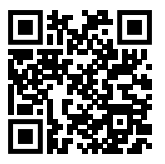 It’s numy like API
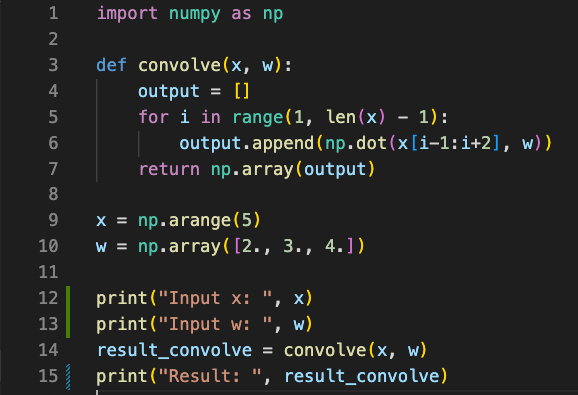 It’s numy like API
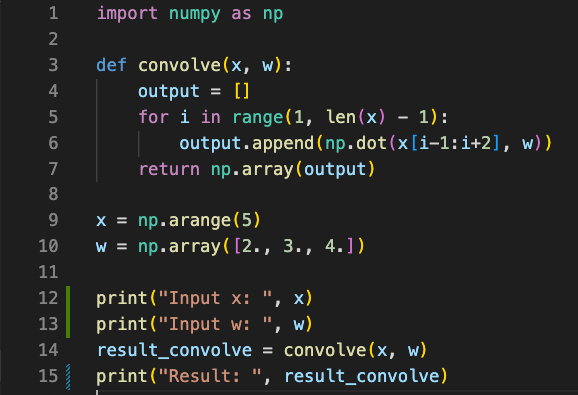 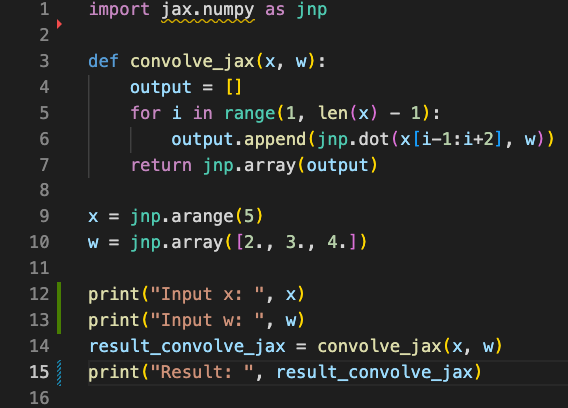 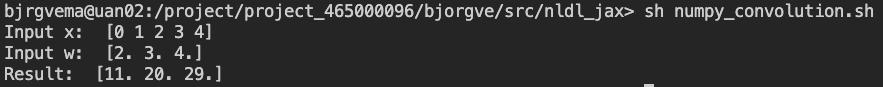 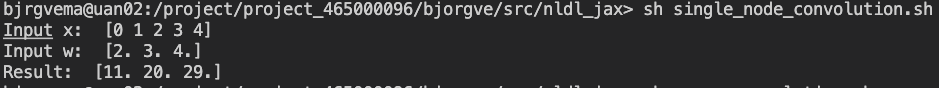 Automatic differensiation
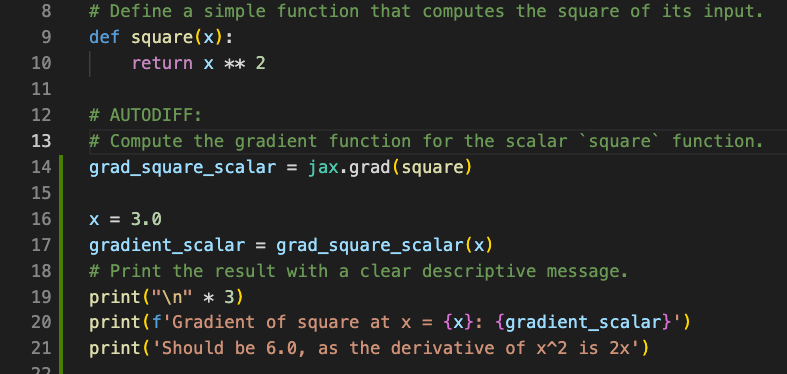 Automatic differensiation
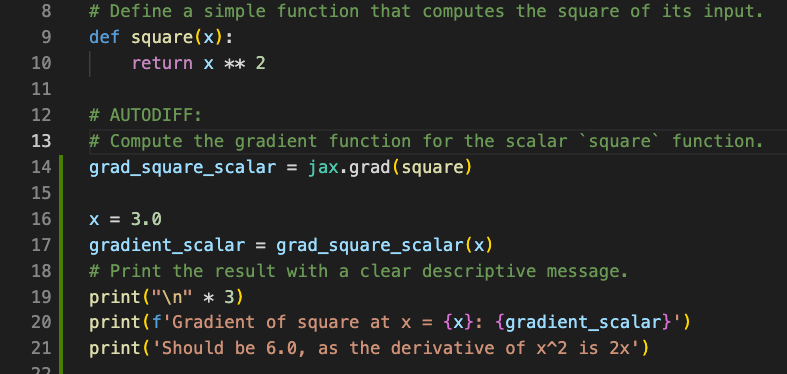 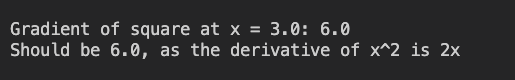 Vectorization
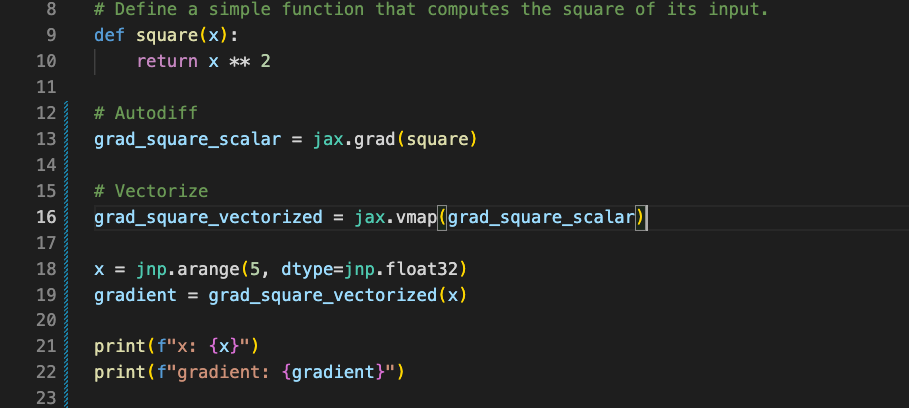 Vectorization
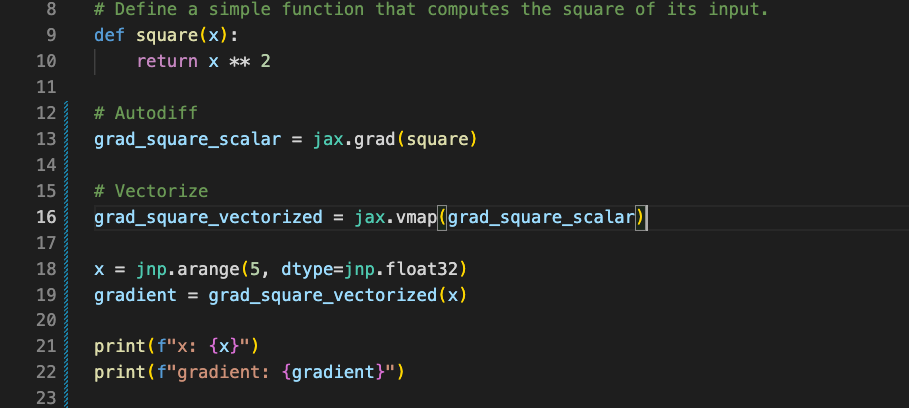 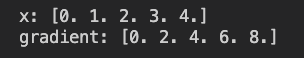 Just in time compilation
“Jax.jit”
returns a function that is compiled and runs on accelerators or the cpu
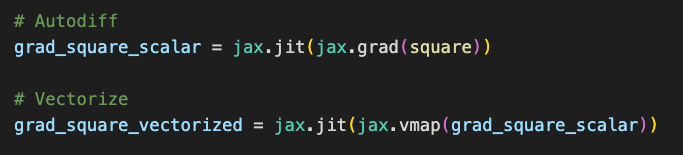 JiT on Scaled Exponential Linear Unit (SELU)
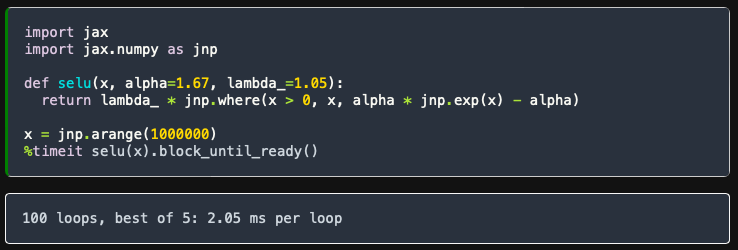 Order of magnitude faster
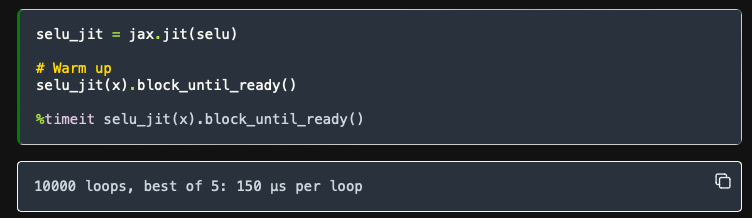 Source: https://jax.readthedocs.io/en/latest/jax-101/02-jitting.html
Parallelization on a single node (8 gpus)
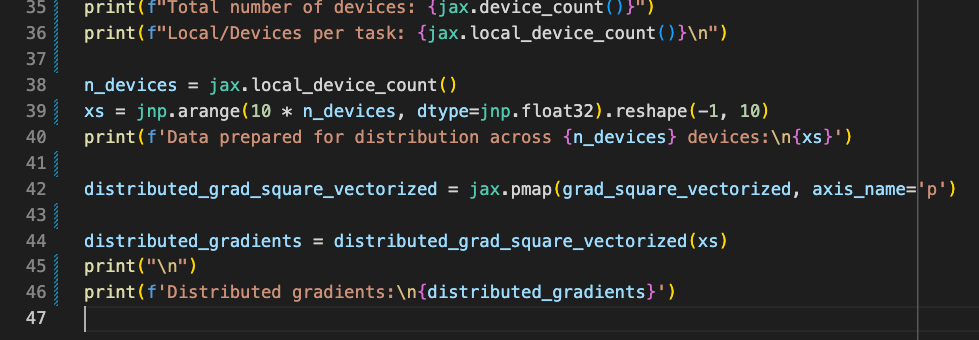 Parallelization on a single node (8 gpus)
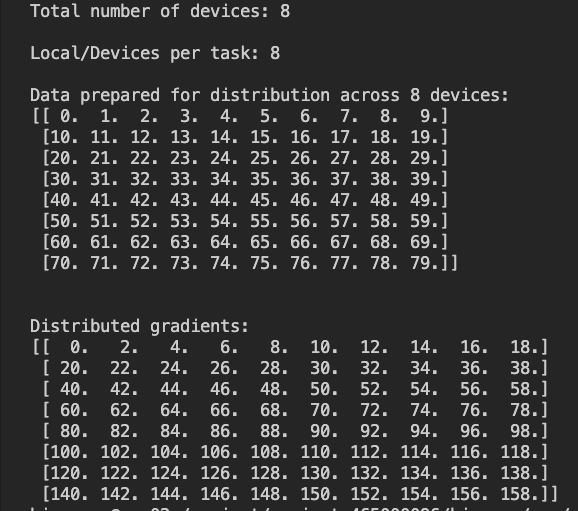 Distributed on N-nodes
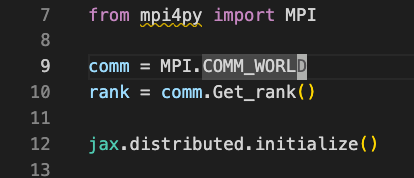 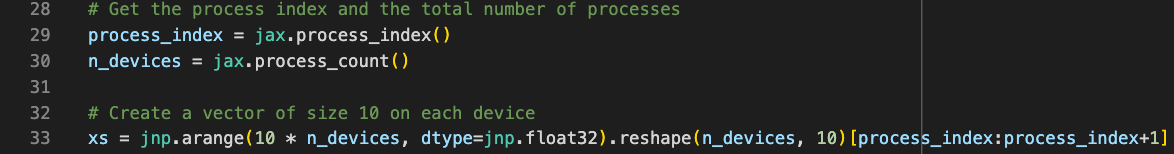 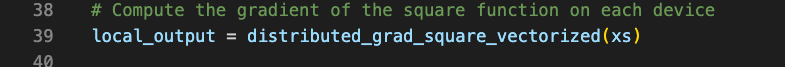 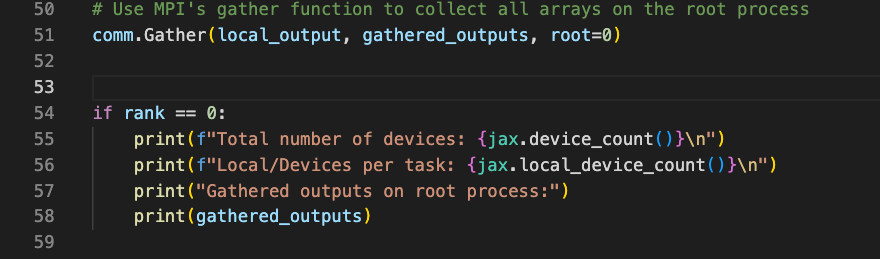 Output on 8 GPUs on a Single node
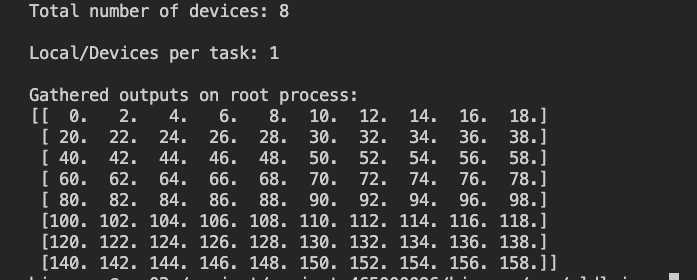 Result compared to “naïve” distribution
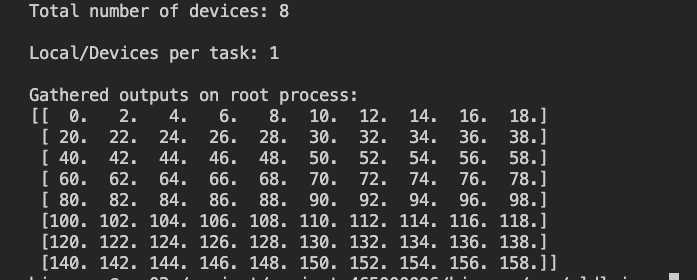 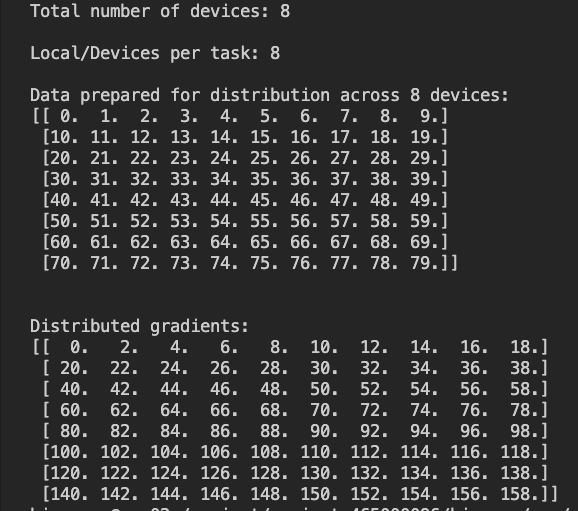 Can we do this on more than a single node?
Let’s try!